LA MUJER RAMERA SOBRE LA BESTIA 

Apocalipsis Capitulo 17.

Antes de iniciar con el estudio debemos de mencionar que en la profecía de Apocalipsis capitulo 17, la Bestia es representada por el Poder político Romano, y la Mujer, es representada como la Iglesia Católica, que ilustrativamente se subió o monto sobre la bestia el año 538, cuando dio inicio la manifestación el poder político religioso del los papas.

Esta bestia es la representación del Imperio Romano Idolatra, el color escarlata es la representación del color “Cardenalistico”, la bestia roja representa por su color lo sanguinario y perseguidora del Pueblo de Israel y la Iglesia de Dios (los santos del Altísimo), véase cualquier biblia Católica la nota que esta al pie de este versículo del capitulo 17: 1- 5.

Leyendo con atención el capitulo 17 de Apocalipsis, esta profecía NO puede ser otra cosa, sino como esta escrito: EL MISTERIO DE INIQUIDAD, el cual en el tiempo del apóstol Pablo, ya estaba obrando “Empezando”.

La explicación de esta grande Ramera, se encuentra en el verso 5 del Capitulo 17 de Apocalipsis, en donde se dice que esta mujer es la que viene en representación de aquella grande “BABILONIA”, perseguidora del Pueblo de Dios, esta mujer es la BABILONIA MODERNA, LA REINA DEL MUNDO, la que se ha ensalzado, la que impera sobre todos los pueblos, naciones y lenguas. Apocalipsis 17: 15.
La que  ha CORROMPIDO toda la tierra con sus prostituciones, es la Babilonia que ha DERRAMADO la “Sangre de los Santos de Dios”.

La Iglesia Católica es la única que ha dominado a infinidad de pueblos y naciones, por eso se hace llamar Iglesia Universal (Católica), Isaías 8: 7 y Jeremías 51: 13.
Según Apocalipsis 17: 3, 4. la mujer estaba vestida de purpura y escarlata y dorada con oro, y adornada con piedras preciosas, teniendo un cáliz de oro en su mano.

La purpura es el distintivo especial para hacer resaltar la autoridad CARDENALISTA y todo los demás detalles como el oro y demás. Todos los ornatos de la Iglesia Católica con los cuales se engalana, le hacen ser a la semejanza de una hermosa RAMERA, para atraer las miradas de todos los AMANTES (gobiernos de la tierra).

El Caliz en su mano, representa el conjunto de doctrinas sucias y corrompidas, doctrinas que ha dado a beber a todas las gentes, con las cuales han perdido el sentido de la religión, como lo pierden los BORRACHOS CUANDO TOMAN VINO. Apocalipsis 17: 5.

También se ve por esta profecía que la Bestia o el poder político romano (que será la octava cabeza u octavo sistema de gobierno romano y los diez reyes que aun no han poder, pero hoy en día ya están obrando, en los últimos tiempos se levantara para lanzarse en el futuro en una GRAN PERSECUCION en contra de la iglesia de Dios y el pueblo de Israel. Apocalipsis 13: 11- 18; Apocalipsis 17: 10- 18. Los diez reyes son los que hoy en dia conocemos como el nuevo orden mundial. El octavo sistema de gobierno romano volverá nuevamente a los tiempos de grandeza, como lo dice el capitulo 18: 1- 10, y Apocalipsis 17: 8, 

Estamos siendo testigos del inicio de su obrar de la Octava Cabeza o sistema de gobierno romano, que saldrá del la séptima cabeza, que la representa el sistema de gobierno religioso de los Papas.
Estamos viendo el inicio de la segunda bestia que habla Apocalipsis 13: 11- 18.

Amados de Dios estamos siendo hoy en día siendo probados por esta Bestia (Poder político religioso de roma) y su Imagen a la cual le ha dado espíritu es el llamado nuevo orden mundial los cuales llevan la marca del numero que habla la palabra de Dios y es 666. y es el numero de hombre. Apocalipsis 13: 14- 18.

Analice usted mismo el orden del sistema de gobierno mundial, que ya esta obrando hoy en día.

Lo que estamos experimentando es UNA GUERRA CIVIL O GUERRA DE REFORMA  MUNDIAL.

Muchos países y estados clama que todos se unan al nuevo orden mundial, es por ello este paro económico, es para saber quien es controlable y quien no, sin saber la humanidad que esto ya aconteció y fueron parte este mismo sistema político religioso romano, con el intento de tener el poder mundial. Y fueron Emperadores y Sacerdotes religiosos de roma. Llevando el poder de la Iglesia y el estado. De lo cual sabemos que su duración fue de 1260 años, y persiguieron a Israel y la Iglesia de Dios tratando de imponer con rigor sus nuevas normas de vida en el mundo, cumplido el tiempo se llevo acabo la separación de la Iglesia (lo político no tenia poder sobre lo religioso) y el estado (lo religioso no tenia poder en lo político)como lo marca la palabra de Dios en Apocalipsis 12: 13- 17. Daniel 7: 23- 25.

Amados de Dios.

El que tenga oído, oiga lo que el Espíritu de Dios dice a las Iglesias.

Como ya sabemos en toda la tierra esta habiendo elecciones gubernamentales en el mundo como lo esta también en los estados unidos, pero esta es la lucha del poder, de tener gobiernos que apoyen al nuevo orden mundial y los que no se sujeten a las nuevas normas mundiales sera muertos. Apocalipsis 17: 15- 18.

Algo simple que podemos ver, para saber la influencia o poder que tiene esta imagen (nuevo orden mundial) de la bestia, y es con la mentira de la pandemia del COVID- 19, Si no usas la mascara, NO PUEDES COMPRAR, NI VENDER. 












Amados de Dios.

Que Dios les bendiga y les guarde, Dios haga resplandecer su rostro sobre ustedes y ponga en ustedes paz.

Esperamos en el Señor que este mensaje sea compartido y no se dejen engañas, que Dios nos dará la fortaleza para sobrellevar las aflicciones y estemos firmes sabiendo que queda poco tiempo para nuestra redención que será cuando Jesucristo vuelva para librarnos de este sistema de gobierno mundial.
2 Tesalonicenses 2: 3- 12;  Apocalipsis 17: 12- 14; Apocalipsis 19: 11- 21.  
Estemos firmes y no desmayemos. Amen.
Notificación del cambio del septimo sistema de gobierno al octavo. Apoc. 17: 11; 13: 11: 17, 18. Los diez reyes (Regiones, sistema de gobierno) Apocalipsis 17: 12 . “El fuego”  significa aflicción.
Podemos notar en esta moneda en la parte de enfrente representa el nuevo sistema religioso, nuevas normas de enseñanza  mundial y no de Dios (la biblia).
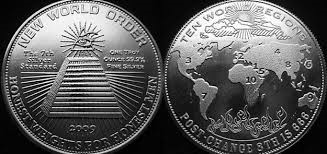